Physical Chemistry III (728342)Chapter 4: Molecular Structure
Piti Treesukol
Kasetsart University
Kamphaeng Saen Campus
Updated: 13th Nov 2015
1
The Molecular Structure
Valence-Bond Theory
Shared electron pair
 and  bonding
Hybridization
Molecular Orbital Theory
Linear Combination of Atomic Orbitals (LCAO)
2
B
A
C
The Born-Oppenheimer Approximation
Nuclei are much heavier than electrons so they move relatively slowly and may be treated as stationary while the electrons move in the nuclei-field.
Nuclei is fixed at arbitrary locations.
The Schrödinger equation for the wave function of electron alone is being solved.
Electrons adjust themselves to the optimum position around the nuclei.
Once the nuclei move, Electron readjust themselves instantaneously.
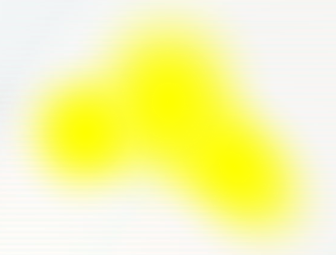 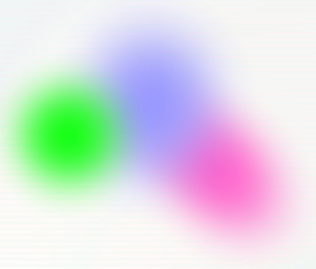 3
RE
DE
Molecular Potential Curve
Born-Oppenheimer Approximation
The Schrödinger equations for electrons at different nuclear separations can be solved.
Molecular Potential Curve: How the energy of the system varies with bond length (geometry)
No kinetic energy of the nuclei is accounted.
Electrons adjust themselves to the new configuration of the nuclei immediately.
0         Energy
R
A
B
4
Valence-Bond Theory
The valence-bond (VB) theory was the first quantum mechanical theory of bonding to be developed.
The essential feature of VB theory are the pairing of the electrons and the accumulation of electron density in the inter-nuclear region that stems form the paring.


Using general chemistry language
Spin pairing
Sigma and Pi bonds
Hybridization
+
5
The Hydrogen Molecule
The simplest molecule; H2
The spatial wave function

electron 1 is on atom A and electron 2 is on atom B
electrons are indistinguishable so it’s not possible to know whether it’s electron 1 that is on atom A or electron 2.
the superposition of the wave functions
Lower energy
Ground state of H2
Higher energy
Excited state of H2
6
The formation of the bond in H2 can be pictured as due to the high probability that the two electrons will be found between two nuclei and hence bind them together.
+
Two electrons from different atoms join the same orbital
The plot between the distance between two H atom and its wave function
7
Electron Spin
The total VB wave function for H2 is

Using the Pauli principle, the total wave function needs to be asymmetric.

The spatial part is symmetric so the spin part needs to be asymmetric. The asymmetric spin for 2-electron system is
8
N
N
Homonuclear Diatomic Molecules
Diatomic molecule with the same atom types
N2  (N:                   )
Z
2px        2py              2pz
2s
+
+
nodal plane
 bonding
 bonding
9
Polyatomic Molecules
Each sigma bond is formed by the spin pairing of electrons in atomic orbitals with cylindrical symmetry about the relevant internuclear axis.
Each pi bond is formed by paring electrons that occupy atomic orbitals of the appropriate symmetry.
Examples
H2O



NH3 ?
+
2
10
Promotion
An apparent deficiency of valence-bond theory is its inability to account for carbon’s tetravalence.

According to VB theory, carbon can form only 2 bonds.
This can be overcome by allowing for promotion, the excitation of an electron to an orbital of higher energy.

Now carbon atom is ready to form 4 bonds.
This promotion requires an investment energy which can be recovered from the bond formation.
This is not the “real” process.
The promotion energy for carbon is quite small (different energy between 2s and 2p)
11
Hybridization
The description of the bonding in CH4 is still not complete.
The electron density distribution in the promoted atom is equivalent to the electron density.
Each electron occupies a hybrid orbital formed by interference between the 2s and 2p orbitals.
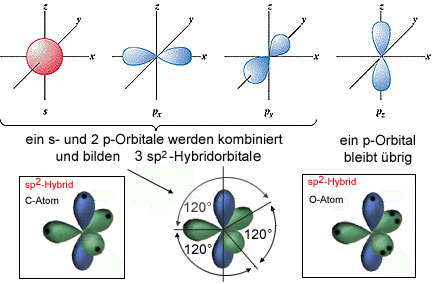 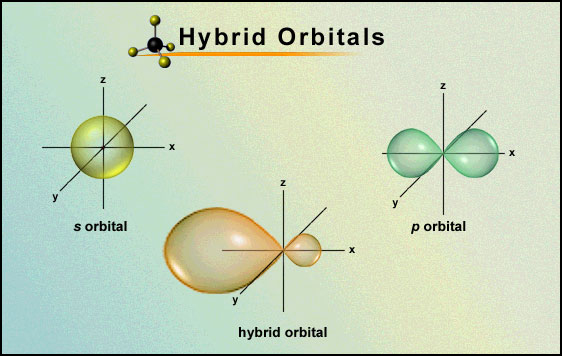 12
+

¯
px
-px
px
pz
-pz
-s
s
s
13
Linear Combination for Hybrid Orbitals
http://csi.chemie.tu-darmstadt.de/ak/immel/
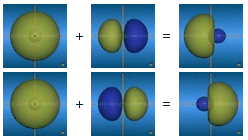 sp hybridization

sp2 hybridization



sp3 hybridization
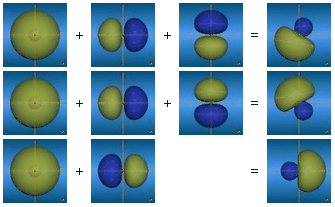 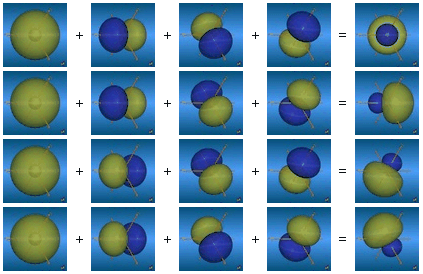 14
Directions of Hybrid Orbitals
sp 		  sp2		     sp3
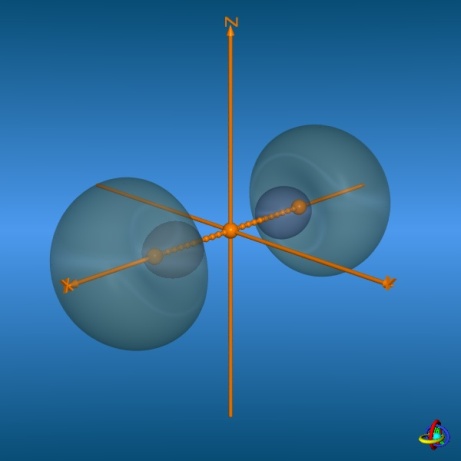 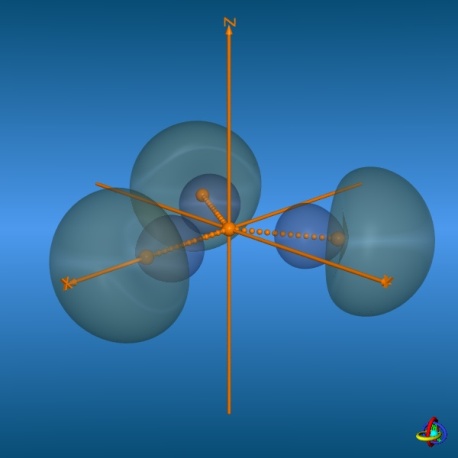 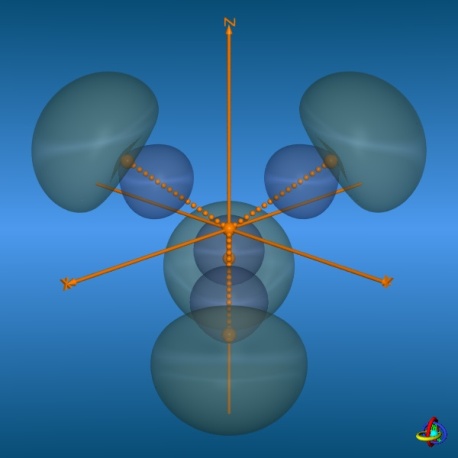 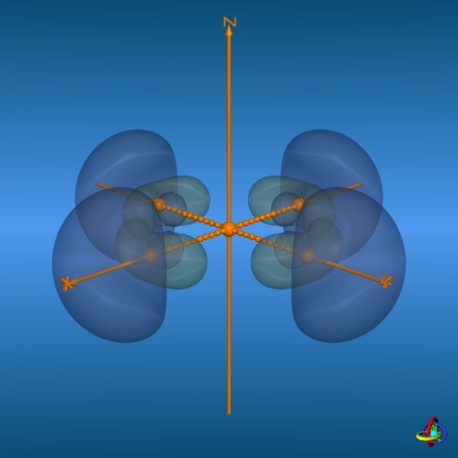 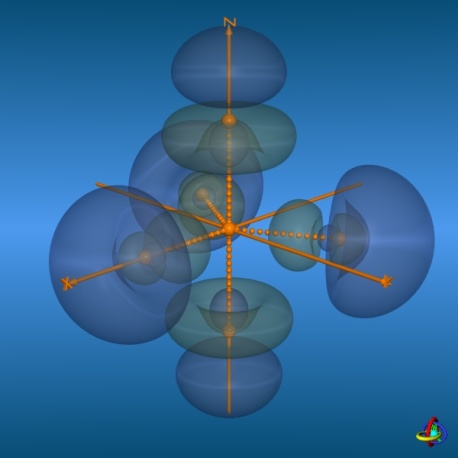 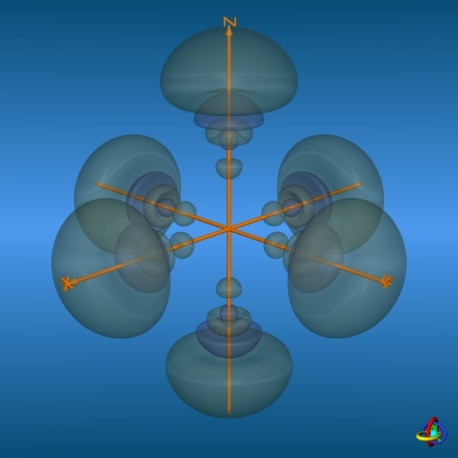 sp2d 		  sp3d		     sp3d2
15
Bonding in VBT
H2O
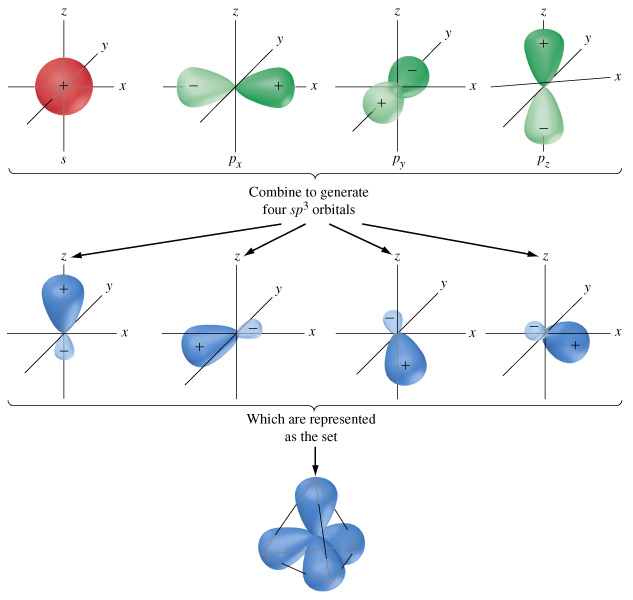 CH4









C2H4
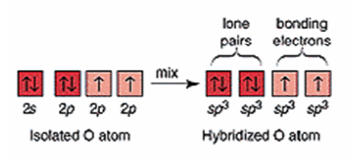 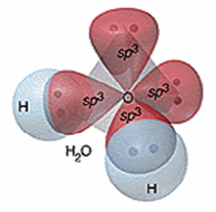 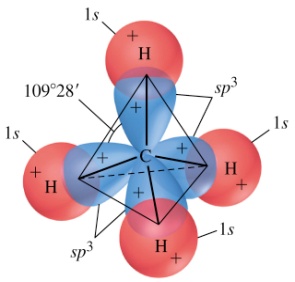 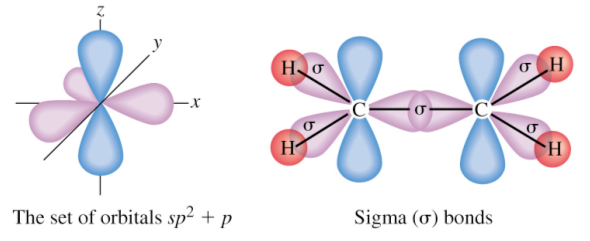 16
Molecular Orbital Theory
Basic Ideas
Electrons can spread throughout the entire molecule.
Electrons should not be regarded as belonging to particular bonds.
Electrons in a molecule can be described by their wave function or specified by their orbitals.
The Molecular Orbital can be derived from
Atomic orbitals
Schrödinger equation
A molecular orbital is like an atomic orbital but it spreads throughout the molecule.
17
rA1
rB1
R
The Hydrogen-Molecule Ion
The simplest molecule with one electron is H2+
The Hamiltonian for the single electron in H2+ iswhere rA1 and rB1 are the distances of the electron (1) from the two nuclei (A and B) and R is the distance between the two nuclei.
The one-electron wave functions obtained by solving the Schrödinger equation are called molecular orbitals (MO).
18
Linear Combinations of Atomic Orbitals
The wave function of electrons in a molecule is a superposition of the comprising atomic orbitals.

The molecular orbitals (MO) can be written as the linear combinations of atomic orbitals (AO).
An approximate molecular orbital formed from a linear combination of atomic orbitals is called an LCAO-MO.
19
Bonding Orbitals
If the molecular orbital is                      the probability density corresponding to the wave function + 

A2 and B2 are the probabilities if the electron were confined to the atomic orbitals A and B
2AB is the overlap density
The overlap density represents an enhancement of the probability of finding the electron in the internucler region.
The enhancement is the result of the constructive interference of the two atomic orbitals
20
Antibonding Orbitals
The linear combination - corresponds to a higher energy than +.
The probability density of - is

There is a reduction in probabilitydensity between the nuclei due tothe -2AB term which is destructiveinterference where the two atomic orbitals overlap.
The antibonding electron is excluded from the internuclear region and it can pulls the nuclei apart.
21
Types of Bonding
Sigma bonding ()





Sigma antibonding (*)
Pi bonding ()





Pi antibonding (*)
A        B
+
A          B
+
A
B
A
B
+
+
A        B
A
B
A       B
A
B
22
The Electronic Structure of Diatomic Molecules
Using the building-up principle to deduce the ground electronic configurations 
Construct molecular orbitals by combining the available atomic orbitals.
Accommodate the electrons supplied by the atoms in the molecular orbitals to achieve the lowest energy.
Pauli exclusion principle
Hund’s maximum multiplicity rule
23
H2 2*
H2 1
He2 2*
He2 1
The Hydrogen and Helium Molecules
H2



He2He2 has one bond and one antibond. An antibond is slightly more antibonding than a bond is bonding. The He2 molecule has a higher energy than the separated atoms so it is unstable relatively to the individual atoms
H 1s
H 1s
He 1s
He 1s
24
Bond Order
A measure of the net bonding in a diatomic molecule is its bond order, b;


n= number of electrons in bonding orbitals
n= number of electrons in antibonding orbitals

The greater the bond order, the shorter the bond
The greater the bond order, the greater the bond strength
25
Period 2 Diatomic Molecules
General form of the sigma orbitals


From the four atomic orbitals we can form four molecular orbitals of sigma symmetry by an appropriate choice of the coefficients c.
Four orbitals can be separated into two sets according to their energy levels
26
y
z
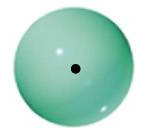 x
2s orbital
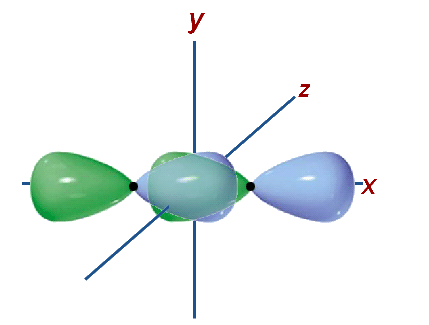 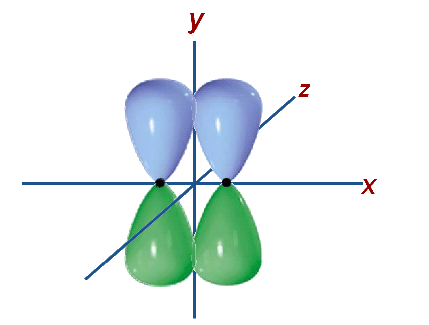 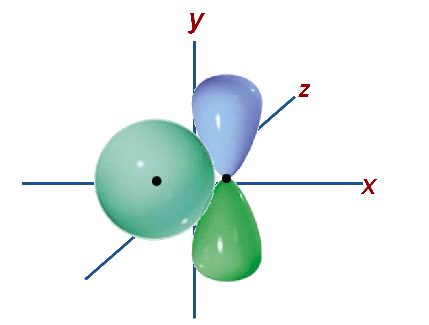 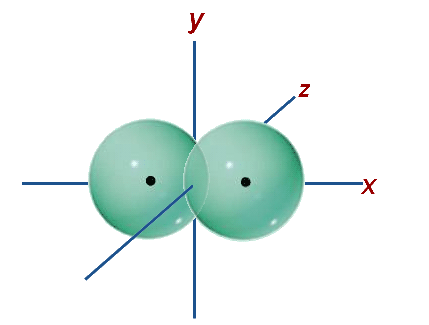 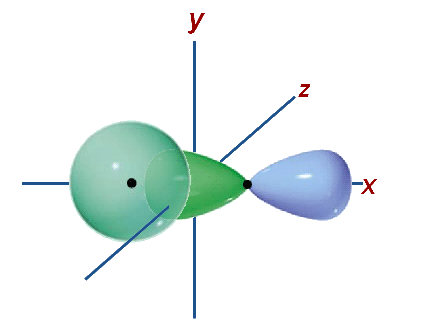 LCAO-MO
The forming of the LCAO-MO depends on
Energy level of the atomic orbitals
Symmetry of the atomic orbitals
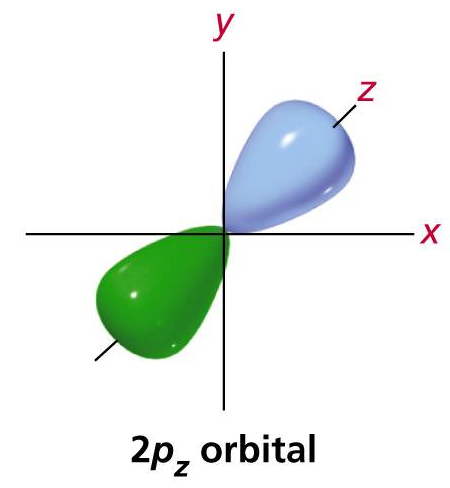 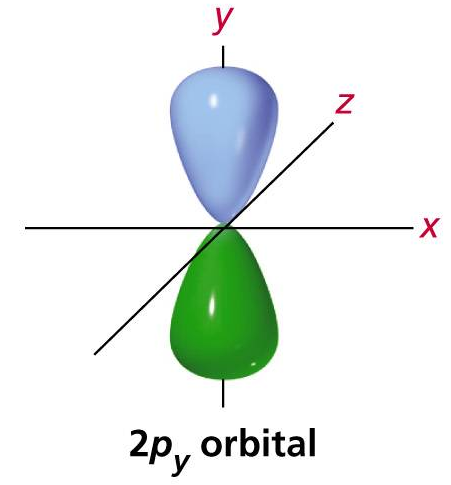 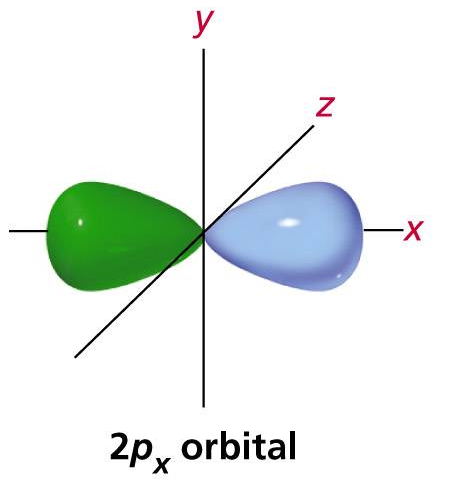 27
Molecular Orbital Diagram
E-configuration: (2s)2(2s*)2 (2px)2 (2p)4( 2p*)4(2px*)2
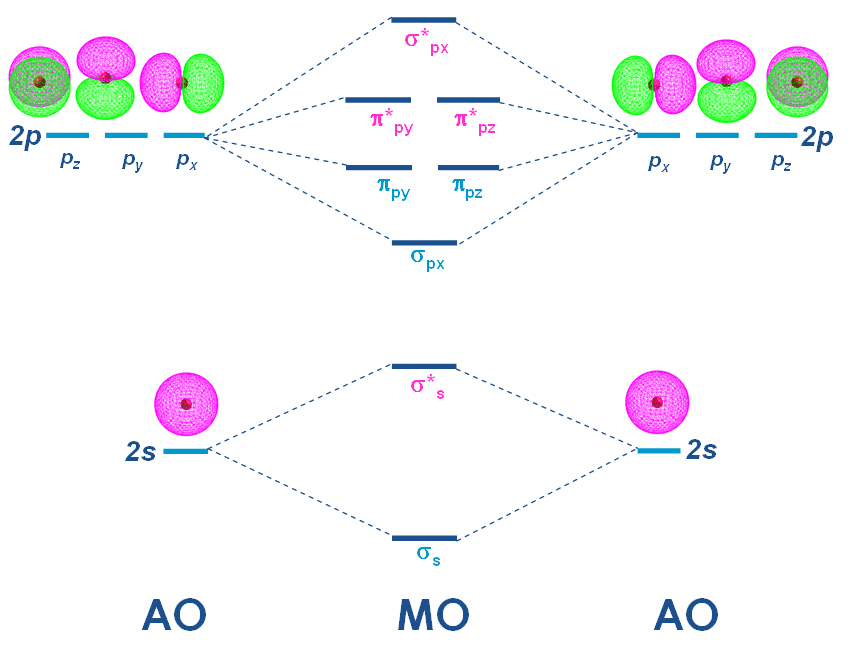 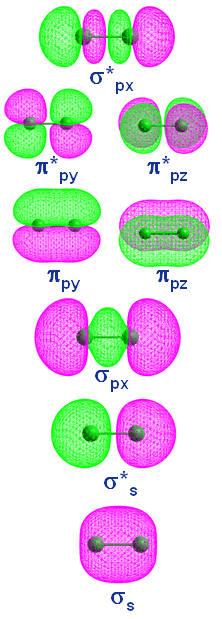 E n e r g y
28
E n e r g y
MO Diagram of Diatomic Molecules
N2 (2 x 5 valence electrons)
N = 1s2 2s2 2p3
Bond order = 3 
Similar to C2 and B2’s diagrams
O2 (2 x 6 valence electrons)
O = 1s2 2s2 2p4
Bond order = 2
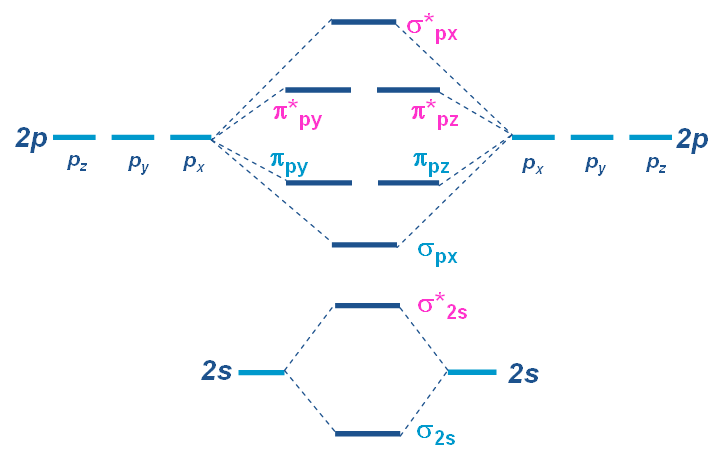 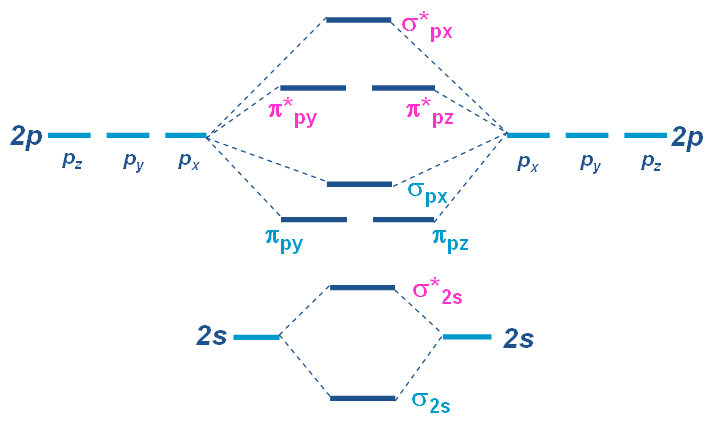 (2s)2(2s*)2 (2p)4(2px)2
MO of N2
(2s)2(2s*)2(2px)2(2p)4(2p*)2
MO of O2
29
1
0.8
0.6
0.4
0.2
0
S
The overlap integral between two H1s orbitals as a function of their separation.
0	2	4	6
R/a0
Overlap Integral
Overlap integral, S, is the extent to which two atomic orbitals on different atoms overlap.




S is small if two orbitals are on atoms that are far apart.
If A and B are simultaneously large in thesame region, then S may be large.
If the two normalized atomic orbitals are identical then S = 1.
A        B
A	B
small overlapping
large overlapping
30
*
*
H-1s
H1sA
H1sB
d+
d-
F-2p
H       F


Heteronuclear Diatomic Molecules
Heteronuclear diatomic molecule is a diatomic molecule formed from atoms of two different elements
The electron distribution in the covalent bond between the atoms is not evenly shared.
Polar bond: a covalent bond in which the electron pair is shared unequally by the two atoms.
H      +	     F
H       +	     H
H       H
Homonuclear Diatom
Heteronuclear Diatom
31
Bondings
A bond consists of two electrons in an orbital of the form 
ci is the coefficent of the wave function i. 
The proportions of the atomic orbitals A and B in the bond are |cA|2 and |cB|2, respectively.
Non polar bond: |cA|2 = |cB|2
Polar bond: |cA|2  |cB|2 
Ionic bond: |ci|2 = 0 (i = A or B)
32
*
13.4 eV
13.6 eV
H1s
18.6 eV
18.8 eV
F2p

Polar Bonding
A bond with |cA|2  |cB|2 
The atomic orbital with the lower energy makes the large contribution to the bonding molecular orbital.
One with the higher energy makes the large contribution to the antibonding molecular orbital.
Electrons prefer residing on the lower-energy orbitals and this controls the electron distribution of the molecule.
The atomic orbital energy levels of H and F atoms and the molecular orbitals of HF molecule.
33
The Variational Principle
The coefficients in the linear combinations used to build molecular orbitals can be provided by the variation principle.
The Variational Priniciple:If an arbitrary wave function (trial wave function) is used to calculate the energy, the value calculated is never less than the true energy.
The best coefficients in the trial wave function will provide the lowest energy but the lower energy can be achieved by using a more complicated trail wave function.
Trial/Basis functions
trial wave functions
coefficients
34
The energy of an molecule can be determined from its wave function:

The trial wave function  is not normalized because its coefficients (ci) are arbitrary at this stage thus the energy is in the form of

Using the variation principle, we search for the coefficients that minimize the value of the energy
35
36
The energy can be determined fromwhen



We want to solve for the coefficients that minimize the energy E.
coulomb integral
resonance integral
overlap integral
37
Molecular Orbitals for Polyatomic Systems
The molecular orbtials of polyatomic molecules are built in the same way:when        is an atomic orbital and the sum extends overall orbitals of all the atoms in the molecule.
Using the variation principle with trial wave functions
A complete set of i is call the basis set (a set of AO’s)
The coefficients can be solved in the same way but is more complicate.
38
Examples of LCAO-MO
H2O
H 1s (x2)
O 1s 2s 2px 2py 2pz



Number of MO’s equals to number of AO’s
39
Schrödinger equationmultiply by i and integrate over all space,



There are n equations (for i = 1 to n with different i).
A MO is represented by LCAO of n basis function
40
For system with 2 basis functions (A,B)





For i=A

For i=BThere are 2 variables to be solved (cA, cB) therefore we need two equations.
41
The Matrix Formulation
For a two-atom system (with 2 basis functions, A and B), the secular equations have the form 





Using the Matrix notation
42
43
For a 3-basis function system (A,B,C)
We needs three equations to solve for cA, cB, and cC
We need to solve these equations simultaneous!
44
If there are N orbitals in the basis set, then there are N eigenvalues (E) and N corresponding column vectors. 
There would be N secular equations to be solved.

N equations can be written in the matrix form by introducing the matricesand the entire set of equation can be expressed as
45
If we use an orthogonal basis set; we can neglect the matrix S (it can be either 1 or 0), then

The eigenvalue E can be solved by
46
Schrödinger equation for MO
for each MO



for all MOs
Matrix S is neglected where Sii = 1 and Sij = 0
47
Secular Equation for Diatomic Molecules
Consider the molecular orbital built from two AOs
The coefficients are given by the solutions of the two secular equations


The secular equations have a solution if the secular determinant is zero:


For homonuclear molecule
48
Homoatomic Molecule
For homoatomic molecule

				 and  are negative
The lower energy corresponds to the bonding orbital


The higher energy corresponds to the antibonding orbital


The bonding and antibonding wave functions are
49
Heteroatomic Molecule
For heteroatomic molecule
If we approximate that S=0 (a simple case) 
The lower energy corresponds to the bonding orbital

The higher energy corresponds to the antibonding orbitaland

If the difference between A and B are large the energies of the MO orbitals differ slightly from those of the atomic orbitals (low mixing).
50
2
6
4
3
5
1
The Hückel Approximation
Consider conjugated molecules (Alternation of single and double bonds)
Pi orbitals are treated separately from the sigma orbitals.
Consider sigma bonds to be fixed and concentrate on finding the energies of the pi bonds and antibonds.
The Pi molecular orbital energy level diagrams of conjugated molecules can be constructed using a set of approximations suggested by Erich Hückel.
All overlap integrals (S) are set equal to zero.
All resonance integrals () between non-neighbors are set equal to zero.
All remaining resonance integrals are set equal.
Restricted to planar conjugated hydrocarbons
12 = 23 = 34 = 45 = 56 = 
13 = 14 = 15 = 16 = 24 … = 0
51
Ethene – Hückel Approx.
The Pi orbitals of ethene can be expressed by as LCAOs of the C-2p orbitals.



 A and B are the C-2p orbitals on atoms A and B.
Using the variational principle (A= B = )

Using Hückel approximation
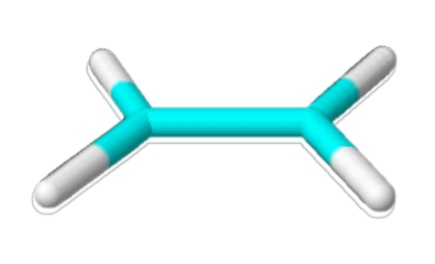 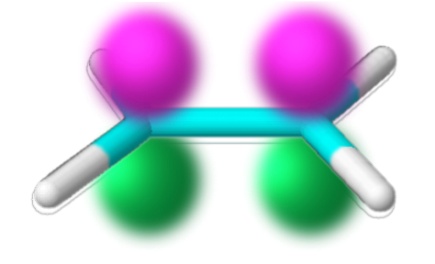 52
2*
-
C2pA
C2pB
1
+
Two possible energy levels are corresponding to the bonding (+) and antibonding (-).

The ground state configuration is 12.



The excitation energy from 1 to 2* is 2.
Frontier orbitals
HOMO: The highest occupied molecular orbital
LUMO: The lowest unoccupied molecular orbital
53
Butadiene – Hückel Approx.
The Hückel approximation for butadiene
B
D
A
C
54
4*
3*
2
1
Excitation energy:
Pi-MOs of butadiene
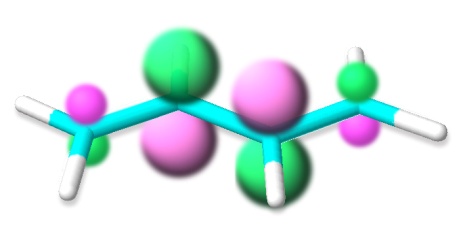 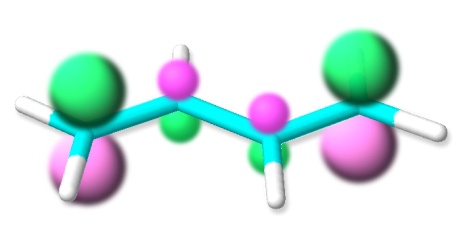 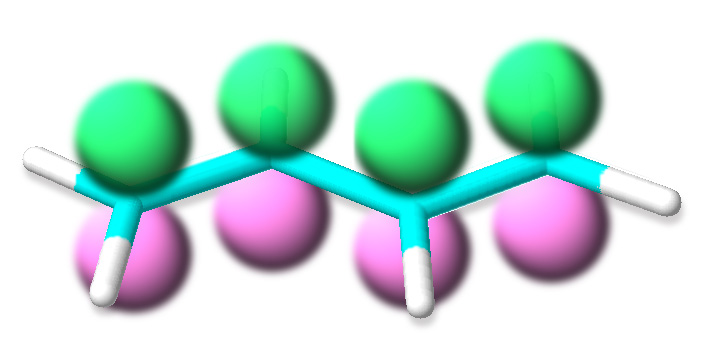 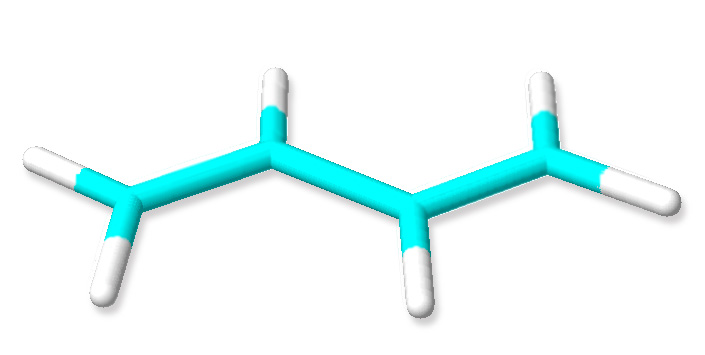 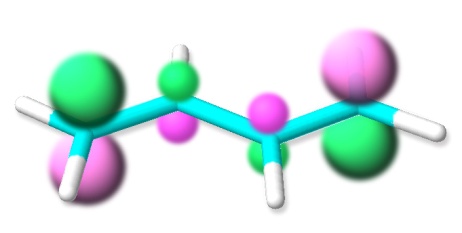 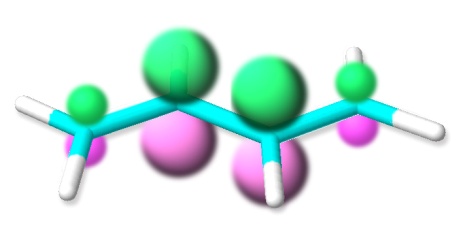 55
Delocalization Energy and Stability
-electron binding energy: The sum of the energies of each  electron.
Ethene (1 -bond)
Energy levels
-electron binding energy
Butadiene (2 -bonds)
Energy levels
-electron binding energy

The energy of the butadiene molecule is 0.48 more stable than the sum of two individual  bonds.
Comparison between the -electron binding energies of ethene and butadiene shows the extra stabilization of a conjugated system called the delocalization energy.
56
1
2
6
3
4
5
b2u
e2u
e2u
e1g
e1g
a2u
Benzene – Aromatic Stability
Benzene
b2u
e2u
e1g
a2u
The -bond formation energy: 8
The delocalization energy: 2
57
K is a constant (equal to 1.75)
Extended Hückel Theory
The Hückel theory has been modified to make it applicable to more sophisticate molecules.
Include both  and  orbitals
Calculate overlap integrals and store them as a matrix S; for example

Set the  terms to the negative of ionization energies of each orbital
Set the  terms to the values calculated from

The Schrödinger equation can be solved by
An overlap between H1s orbitals
58
H
H
H
H3+
Using the extended Hückel theory with H3+
The overlap integral matrix is

The Hamiltonian matrix is



The eigenvalues are 0.679, 0.679, and 1.281.
The eigenvector matrix is


An example of the molecular orbitals (non-normalized)
cijs are not normalized.
59
Mulliken Population Analysis
Consider a two-atom molecular orbital

The probability density for an electron that occupies this orbital is


The total probability isand the atomic population (i) and the overlap population (ij) are defined as
In general cases, one-half of the sum of overlap populations is the gross orbital population.
60
Self-Consistent Field Calculations
61
Kinetic energy
Orbital energy
Potential energy
(in the electrostatic field from other particles)
Hartree Method
The wave function of n-electron system can be approximated as a product of n hydrogenic orbitals (trial wave function with adjustable parameters), called a Hartree product.

The Hartree Equation





Each orbital is solved iteratively by using the Variational principle to get a better wave function (             ).
Total Energy

Each orbital can accommodate up to 2 electrons.
many-electron atom
Coulomb integral
62
A compact form:
Slater Determinants
Slater Determinant of an atomic orbital
The many-electron wave function is a product of one-electron wave functions (spin orbitals):

This wave function doesn’t satisfy the Pauli principle!
The acceptable form of the wave function can be written in a matrix’s determinant form (Slater determinant).






Anti-symmetrized spin-orbitals
63
Slate determinant of He



Slater determinant of Li



These wave functions satisfies the Pauli principle.
64
A compact form:
The Hartree-Fock Method
The wave function can be written in the Slater determinant form of each orbital.

Each of the electron wave function must satisfy the Hartree-Fock equations:

Fock operator:

Core Hamiltonian:

Coulomb operator, J:

Exchange operator, K:
An exchange term is a result from electron-interchanging (the use of Slater determinant).
65
The Roothaan Equations
Express the wave function as a linear combination of a basis function (                 )in the Hartree-Fock method


Multiply from the left by      and integrate over the coordinates of electron 1





The Roothaan equations (in Matrix form)
66
+
Basis Functions
Basis functions: a complete set of known functions.
Any functions of interest can be represented by a linear combination of basis functions.
A simplest set of basis functions is a set of occupied AO wave function.
H  H-1s
He  He-1s
C  C-1s C-2s C-2px C-2py C-2pz 
etc.
Unoccupied orbitals may be required to create MOs
A larger set of basis functions is generally used to make the orbital more realistic, for example:
H  H-1s, H-2s, H-2px, H-2py, H-2pz
H
H
67
Semi-empirical & ab initio Methods
To solve the Schrödinger equation, a large number of integrals need to be calculated.
ab initio Method: all integrals are calculated
Semi-empirical Method: many of the integrals are estimated by appealing to experimental data and some are neglected.
68
Density Functional theory
If the system comprises of n electrons, the wave function is a function of 3n parameters. Solving the equation is painful work.
DFT proposes that the energy of the system is a function of electron density, which is a function of 3 parameters. Thus the electron density can be used, instead of the wave functions, to represent the system.

The density can be calculated by                       and the wave function can be solved from Kohn-Sham equation.


The wave function is iteratively solved to get the best electron density.
69
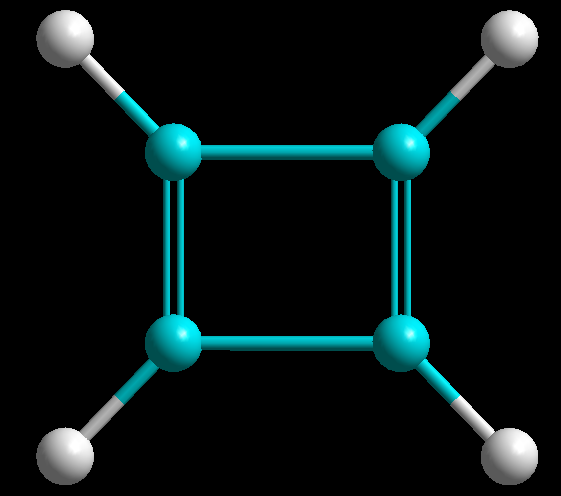 1
2
4
3
70